Wave Forms & Modulation: Introduction
1
Set #1 2020 	Langara College AIEH™ Program 
Kate Shelest RN BSN CAIEHP
Learning Outcomes
2
Students will:

gain a basic understanding of External and Internal energetic waveforms and how they may impact each other and the Biofield
gain a basic understanding of concepts and hypotheses related to energetic entrainment
begin to relate this to AIEH™ practice
become familiar with related terminology in context to AIEH ™
©Kate Shelest 2018
3
Barbara Brennan on healing:

“. . . The physical arises from the energetic. . . . Since the physical body arises 
out of the energy field, an imbalance or distortion in this field will eventually 
cause a disease in the physical body that it governs. Therefore, healing
distortions in the field will bring about healing in the physical body.

Healing is a matter of learning how to heal the field by restructuring, 
balancing, and charging it” 

													(1993, p.19)


Discussion
©Kate Shelest 2018
4
“Most traditional healing practices maintain that disease starts with an
energetic imbalance such as a blockage or other irregularity in the energy
flow through the body. 

Modern CAM systems such as chiropractic, homeopathy, and classical osteopathy
are also founded on principles of a vital force.

Therapeutics in these practices involves restoring or rebalancing the vital
force to promote healing.”

							(Rubik, Meuhsam, Hammerschlag & Jain, 2015, p. 9)
©Kate Shelest 2018
5
“. . . An integrative model of health and medicine appreciates the complexity of our biology, which can give rise to emergent phenomena that are not, in general, predictive from isolated parts. 

Such a model also views healthcare from several perspectives beyond the molecular approach, including what has been called energy medicine.”

				
			(Rubik, Meuhsam, Hammerschlag & Jain, 2015, p. 8)
©Kate Shelest 2018
WAVE FORMS
“Every aspect of the universe is either a wave . . . or individual particle of energy” 																		(Brennan, 1993, p.39)
Everything has a waveform pattern to it. 
Even bones have a waveform energetic pattern that flows. 
Being solid is only an illusion.

Life involves situational stimuli. 
These stimuli have waveform patterns to them. 
The oscillations of the waveform patterns from situational stimuli affect our bodies down to the cellular level; over the short term and over the long term.

These situational stimuli include everything that happens to us as we live our lives:
	all of our relationships and what goes on in them – positive and negative; also 	physical, emotional, mental and spiritual stressors – positive and negative. 
													(adapted from Byrnes, 2018)
 “In nature, interacting waves usually have a mix of frequencies and phases” 
(Oschman, 2016, p. 285). This can impact our Biofield in complex ways.

Each waveform and electromagnetic field has a vibration/frequency/resonance.
6
©Kate Shelest 2018
[Speaker Notes: And these are measurable]
7
WAVE FORM ACTIVITY IMPACTING OUR ELECTROMAGNETIC/BIOFIELD

Internal & External Sources

various organs in the body produce measurable electrical/ electromagnetic fields 
	(e.g. EEG/ECG/MRI/SQUID magnetometer).

Biomedical research has explored “the use of pulsing magnetic fields originating
	outside the organism to induce microcurrents within tissues to stimulate healing” 	(Oschman, 2016, p. 271); the “pulsing magnetic fields are particularly effective” 	(Oschman, 2000, p. 218).

“ . . . pulsing magnetic fields can also be emitted from the human hand under 
	certain conditions. These natural emissions sweep . . . through a range of 
	frequencies with demonstrated therapeutic effectiveness.” These pulses are 
	influenced by geophysical rhythms which can entrain brain waves and other 
	biological rhythms. (Oschman, 2016, p. 271).

This reflects the concept that living systems will respond to and are impacted by 								external energy fields. 																		(Oschman 2016, Chapter 15)
©Kate Shelest 2018
[Speaker Notes: Define entrain
Refer to article re: bone healing with energetic pulses.]
EXAMPLES CONT. …

Geomagnetic Storms/Solar & Lunar Activity
a variety of physical & behavioural physical disturbances . . . “are statistically related 
	to disturbances in the Earth’s electromagnetic field . . .”(Oschman, 2016, pp.260-61).

Schumann Resonance 
“An important geophysical phenomenon . . . provides a physical link between
	solar, lunar, planetary and other celestial rhythms and human physiology” 	(Oschman, 2016, p. 258).
energy for this is provided by cloud-to-ground lightening
resonance detected as electric or magnetic micro-pulsations (7-10 hz) 
penetrates the Biofield and interacts with our biological rhythms
corresponds to the average brain wave frequency of humans.

Environmental Sources: Natural and Man-made
microwaves, soundwaves (noise), lights, people (extroverts), cellphones, infra red
see Oschman Chapter 16 (2016):  “The Electromagnetic Environment”

Long Term Effects
“ . . . We simply will not know the long-term effects of electromagnetic technologies
	for several generations” (Oschman, 2016, p. 290).
8
©Kate Shelest 2018
[Speaker Notes: Infrared saunas & yoga classes : refer to instructor imbalance anecdote]
9
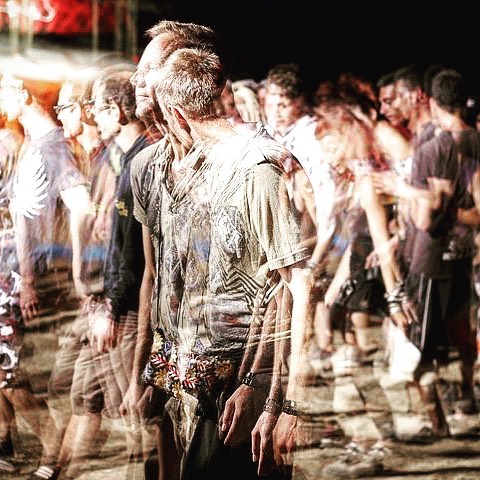 10
How does this relate to 
Advanced Integrative Energy Healing™?
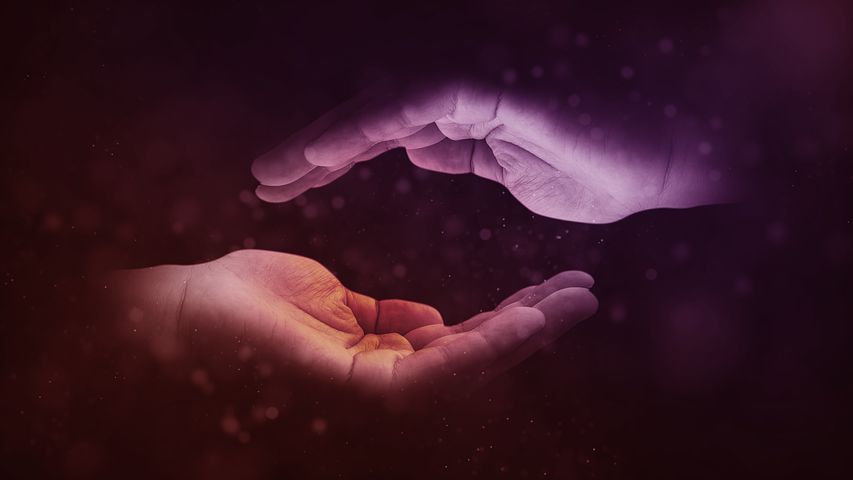 ©Kate Shelest 2018
11
ENTRAINMENT
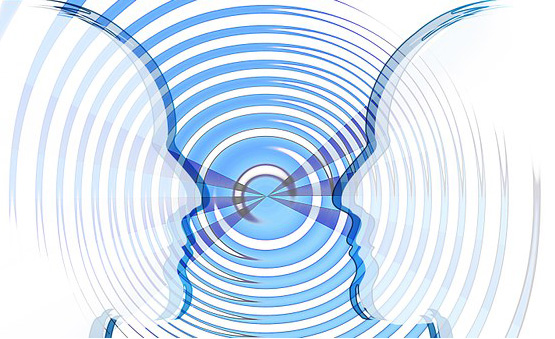 ©Kate Shelest 2018
Entrainment or Sync
12
EXAMPLES
Heart and brain waves become phase and frequency synchronized with the earth's geoelectric micro pulsations – Schumann resonance (per Robert Beck)
								(Oschman 2016, p.260;  Brennan 1993, p.17)

Energy Healing practices’ similarities: 
noted “periodic entrainments of brain waves and whole-body biomagnetic emissions with the Schumann resonances in the earth’s atmosphere” 									(Oschman, 2000, p.109).

Measurable (ECG/EKG), between person cardiac – brain wave synchronization 									(Oschman, 2000, p.108)


NOTE: Geomagnetic pulsations do not impact everyone in the same way.
	There is also synchronicity ebb and flow: due to atmospheric/environmental 	electromagnetic phenomenon and circumstances.
©Kate Shelest 2018
Cont. …
13
“All of these rhythms – from those taking place at the celestial
scale to those in our organs tissues cells and molecules – have
significance for the health functioning of the human body.

All of them are capable of entraining with each other. Rhythms
In one person can entrain rhythms in another without touching”


										(Oschman, 2016, p. 244)
©Kate Shelest 2018
14
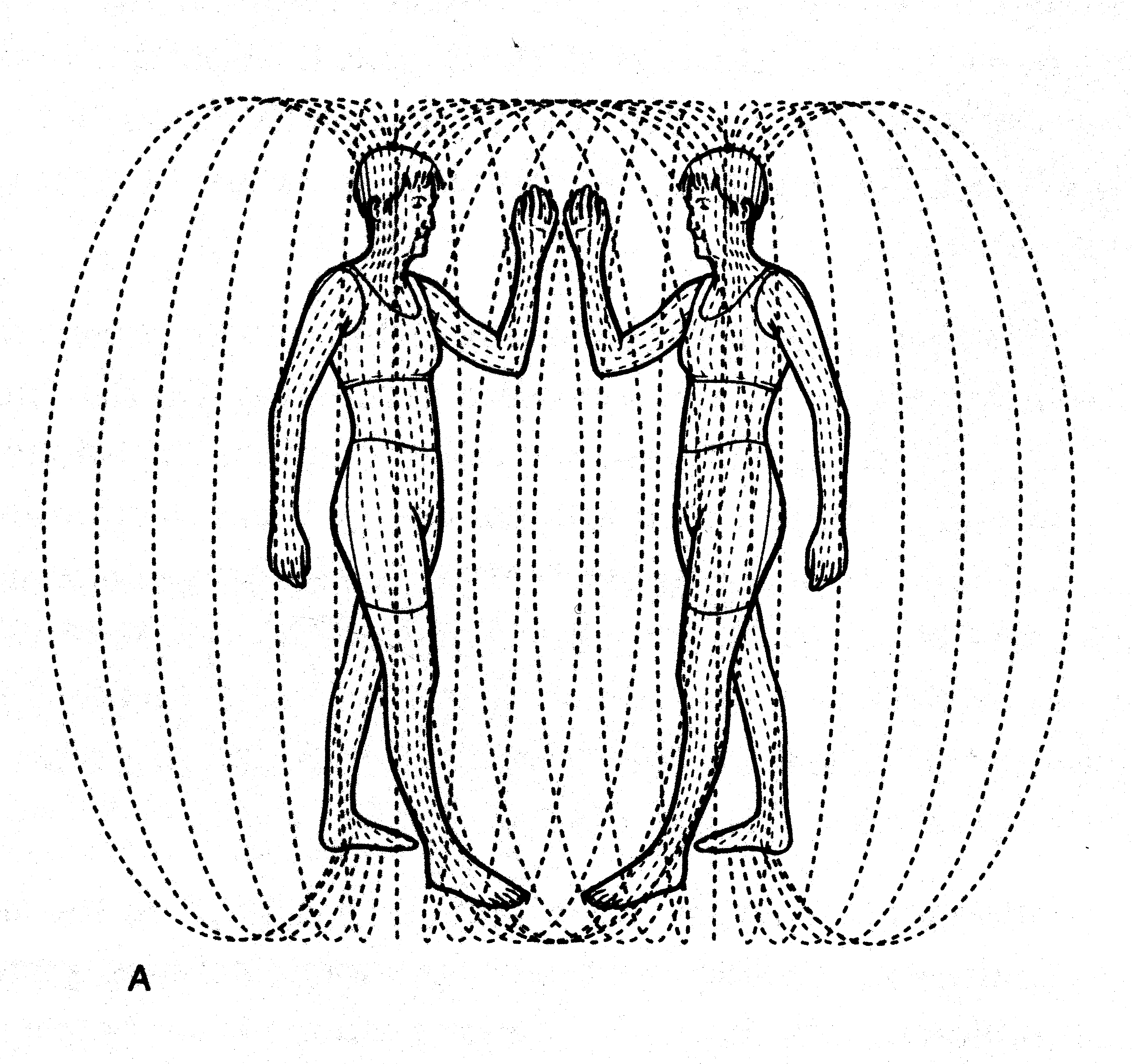 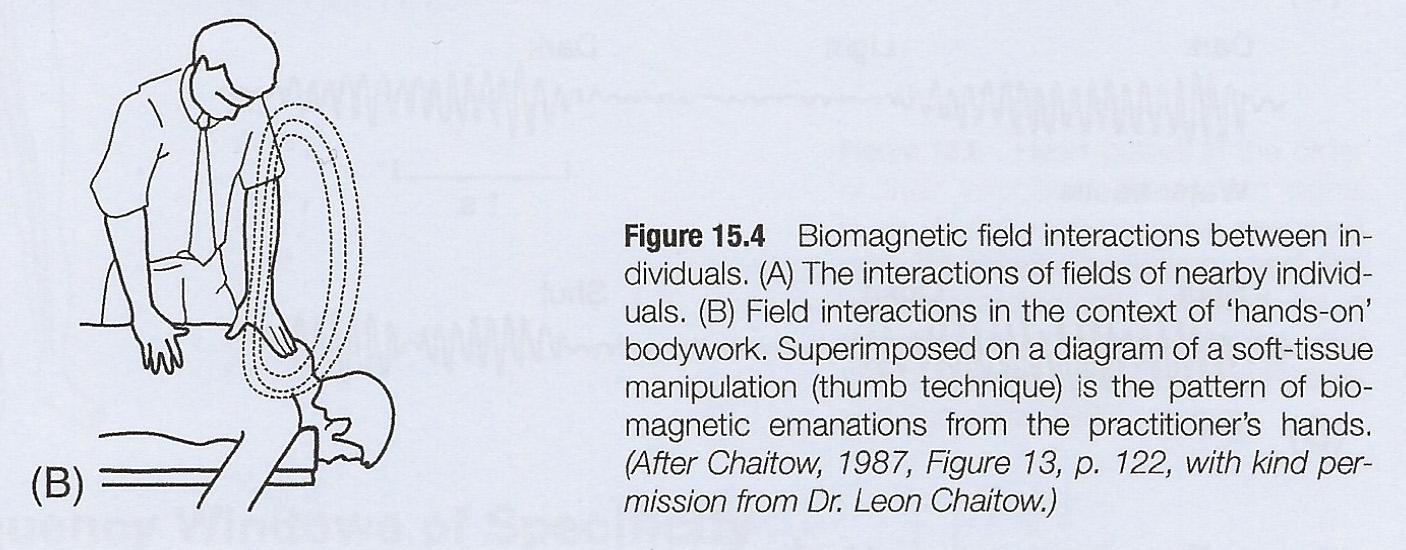 Biomagnetic interactions between individuals (Oschman, 2016, p. 245)
©Kate Shelest 2018
Connection Between Practitioner and Client
15
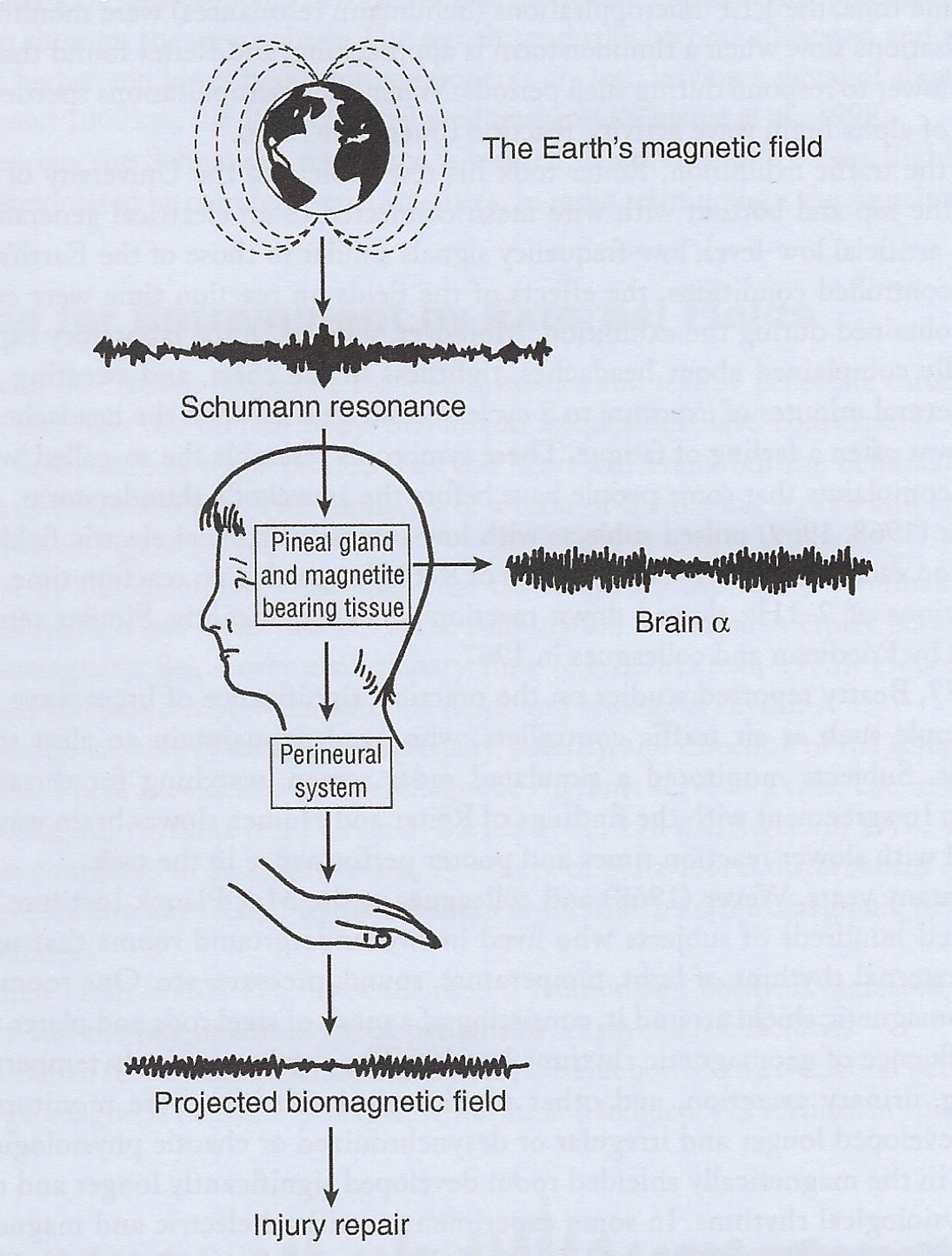 “It is fascinating that practitioners of Therapeutic Touch and related methods seem to produce measurable biomagnetic fields that are not steady in frequency. 

The emitted field appears to sweep or scan through a variety of frequencies in the ELF range (see Figure 15.8). This is the same range of frequencies that biomedical researchers are finding effective for jump-starting a variety of soft and hard tissues.” 
		(Oschman, 2016, p. 263)
Summary of proposed pathways involved in magneto reception, the regulation of brain 
waves and therapeutic emissions from the hands of therapists. (Oschman, 2016, p. 262)
©Kate Shelest 2018
[Speaker Notes: Refer to bone repair article
Peri-neural nervous system reference: explain the difference between neural: (point to point) and peri neural (global wave form to all systems and edges of body)]
16
GOAL:

Balance  and  Coherence
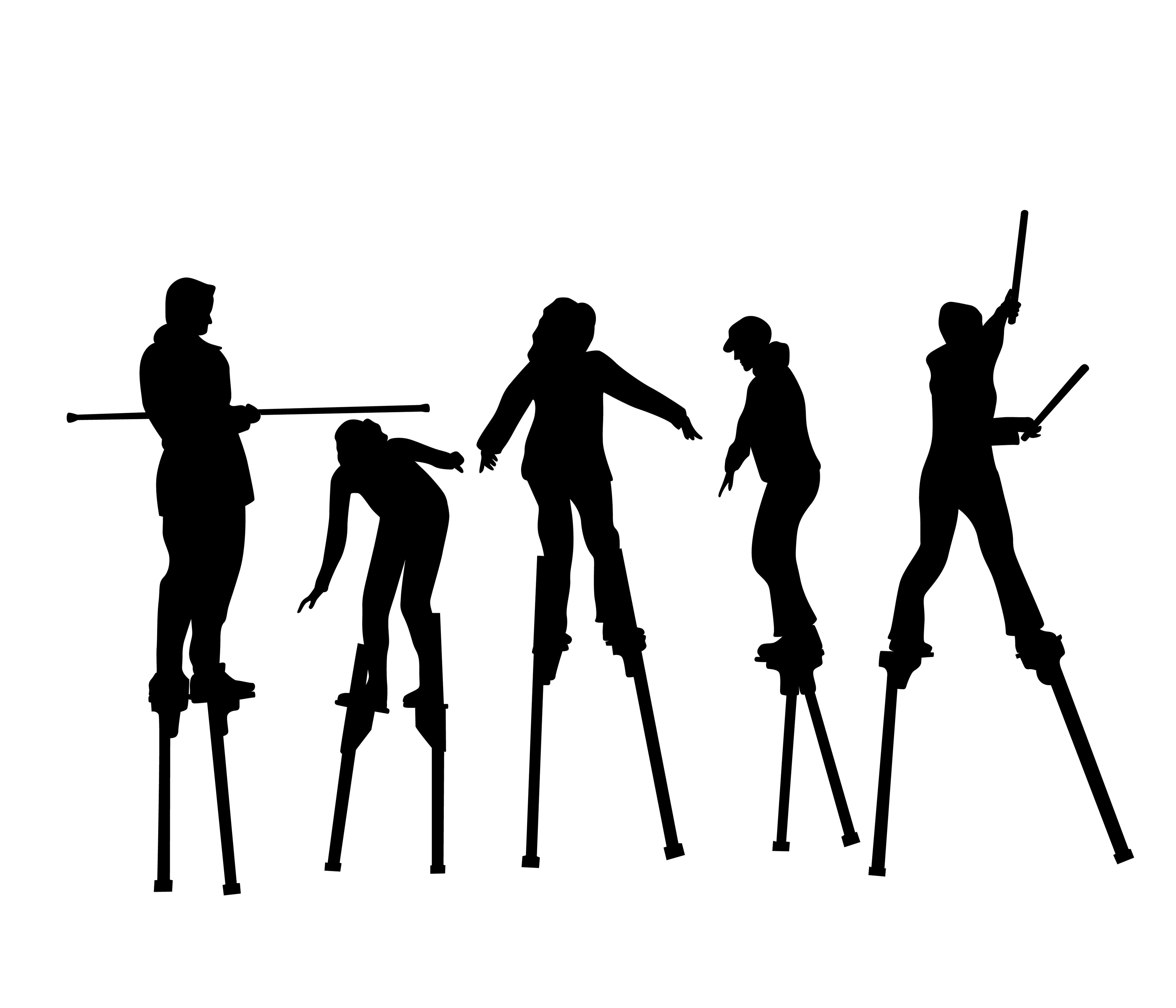 ©Kate Shelest 2018
Coherence
17
Internal multi system oscillations in balance: chemical, cellular, electromechanical
These oscillations may be sensed by practitioners. 
“Calm, peaceful and harmonious”
											(Oschman, 2000 p. 239)
The work of Frohlich & others:
“Coherent vibrations recognize no boundaries . . . they are collective or 
cooperative properties of the entire being. 

As such they are likely to serve as signals that integrate processes, such as
growth, injury repair, defense and the function of the organism as a whole.”
											 (Oschman, 2016, p.181)

“Living Matrix” theory allows us to work with one imbalance/area/frequency
with the potential to impact the other systems
of the matrix e.g. physically & subtly.
©Kate Shelest 2018
The Living Matrix as aVehicle for Healing
18
James Oschman on the Living Matrix
(Oschman, 2011)
The ‘living matrix’ provides a vehicle for intentional
attunement & entrainment with clients for the purposes 
of healing.
©Kate Shelest 2018
19
SUPPORTING COHERENCE

AIEH™ practices to repair & balance the Biofield include 
Wave Modulation techniques that support ‘Coherence’ 

Example: Push Pull Allow & Stop

These are basic techniques for activation and development of the 
life force energy channels between your hands.
 
Notice & Sense the energy flow ‘external’ and ‘internal’. 

These techniques can be developed for advanced clearing work. 
										(adapted from Hagglund, 2018, p. 44) 


Note: further techniques for repair and balance of the Biofield will be taught in this course.
©Kate Shelest 2018
GROUNDING

The Earth carries an electric negative field charge that is constantly flowing. Grounding is entraining with the frequency of the earth (Schumann Resonance)

To ground yourself means to fully connect: 
We allow ourselves to be here and fully present with our physical bodies 

NOTICE
How you feel when you are actively grounding.
NOTICE
The difference in sensations related to grounded and un-grounded states.

Practice  Practice  Practice 

Grounding can be difficult for anyone who does not feel safe
Grounding is the perfect remedy when stressed, triggered, regressed, rushed, overworked, confused, panicked, angry, overwhelmed, clumsy or drained 

									(adapted from Hagglund, 2018, p. 44)
20
©Kate Shelest 2018
ATTUNING

We learn to attune to the universal energy frequency, experiencing 
	spiritual and psychic entrainment 
												(Hagglund, 2018, p. 35)

When hands and heart are properly connected, outward flow of heart chakra 
energy can be controlled by your hands.
 
With this proper connection we are better able to control the flow of energy for healing 
												 (Hagglund, 2018, p. 40)
NOTICE
What do you feel when you are actively attuning with your client.
NOTICE
The difference in sensations of connection vs disconnection.


Practice  Practice  Practice … with Intention
21
©Kate Shelest 2018
Intention
22
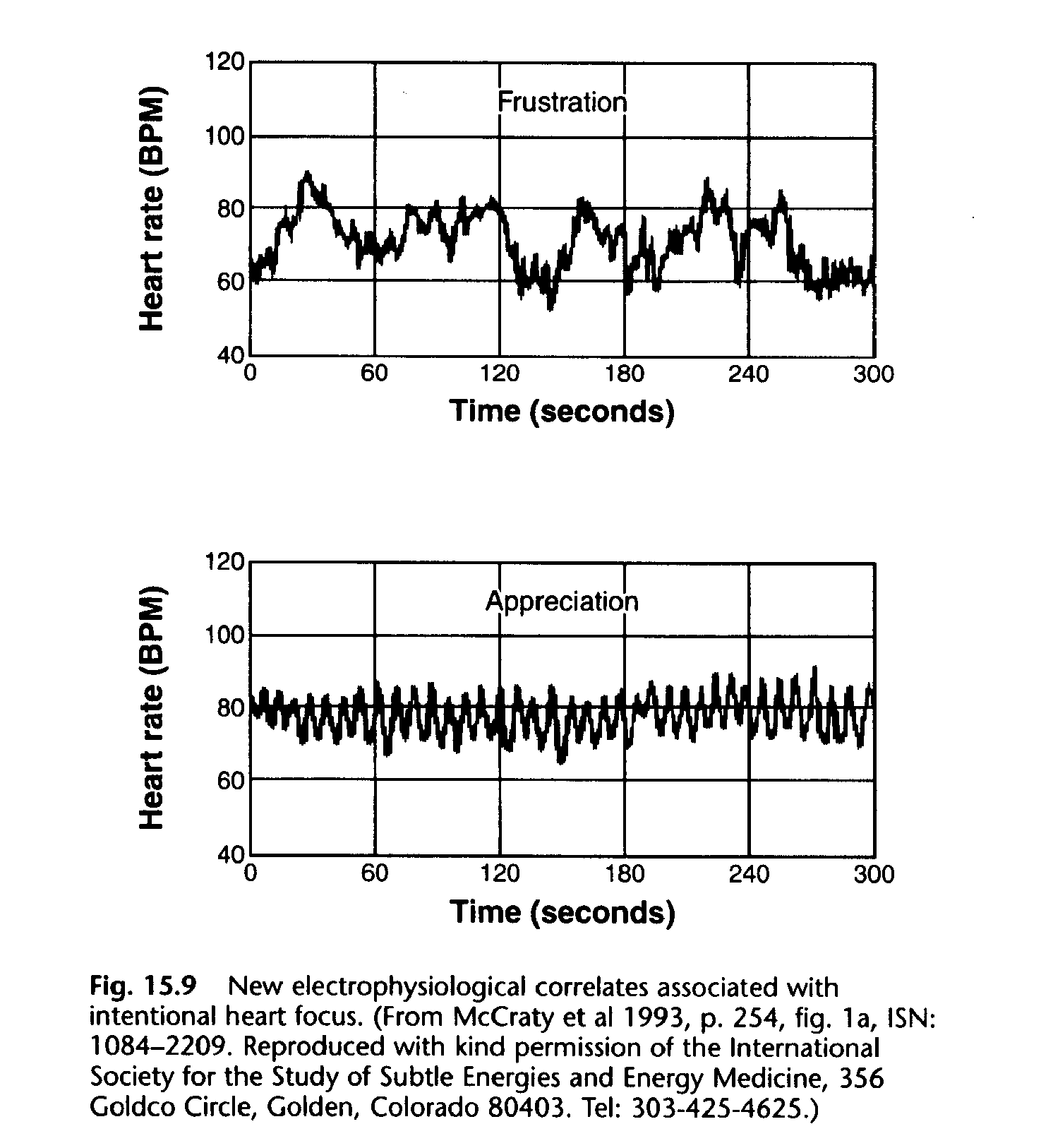 Particular emotional states have been correlated with measurable changes in the electrical energy spectrum of the heart 
				(Oschman, 2000, pp. 237-38)


Mutual development of ‘anticipatory fields’ 
created through mental imagery and intention is just as valuable to the healing process as the
entrainment of electrical  & magnetic rhythms from therapist to client.
					(Oschman, 2000, pp. 226 -229)
(Oschman, 2000, p.238)
©Kate Shelest 2018
[Speaker Notes: More in Mod 2]
Wave Forms & Modulation
23
PRACTICE  IMPLICATIONS

Do not intentionally work with someone’s field if you are unwell
Be aware of the environment around you e.g. minimize biomagnetic sources
Maintain strong grounding and energetic alignment; re-ground if needed
Ask permission
It’s OK to energetically disconnect if you experience discomfort
Disconnect when treatment is completed; avoid entanglement

DISCUSSION
©Kate Shelest 2018
Paradigm Shifts = Research
24
“Biofield science is an emerging field of study that aims to provide a scientific foundation  for understanding the complex homeodynamic regulation of living systems.”
						(Rubik, Muehsam, Hammerschlag & Jain, 2015, p. 8)

‘ . .  While electromagnetism has been widely studied by physicists, study of biological electromagnetism has just begun . . . “Something has to be added to the laws of physics and chemistry before the biological phenomena can be completely understood”.’
				(Oschman, 2000, p. 219)
©Kate Shelest 2018
25
REFERENCES

Brennan, B. (1993). Light emerging. The journey of personal healing. 
	New York: Bantam Books.
Byrnes, L. (2018). Advanced integrative energy healing-Healing science-biofield 
	healing and wave 	modulation set #1. February 2, 3, & 4/18[PowerPoint slides].

Hagglund, M. (2018). Integrative energy healing intensive Healing science – 
	energy awareness. Fall 2018[PowerPoint slides]. 

Oschman, J. L. (2000). Energy medicine, the scientific basis. London UK: Elsevier Ltd.
Oschman, J. L. (2011). The living matrix, consciousness and health. Retrieved from 
	https://www.youtube.com/watch?v=kSBAJxSirh4
Oschman, J. L. (2016). Energy medicine, the scientific basis, 2nd Ed. London UK:
	Elsevier Ltd.
Rubik, B., Muehsam, D., Hammerschlag, R., & Jain, S. (2015). Biofield Science and 
	Healing: History, Terminology, and Concepts. Global advances in health 
	and medicine, 4(Suppl), 8-14.
©Kate Shelest 2018